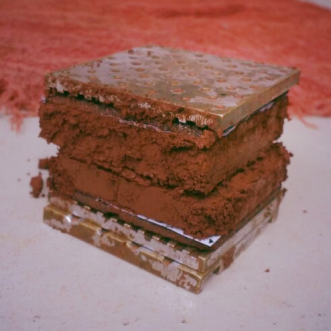 UNIVERSIDADE REGIONAL DO NOROESTE DO ESTADO DO RIO GRANDE DO SUL
PEC III – Terceiro Painel Temático das Pesquisas da Engenharia Civil da UNIJUÍ
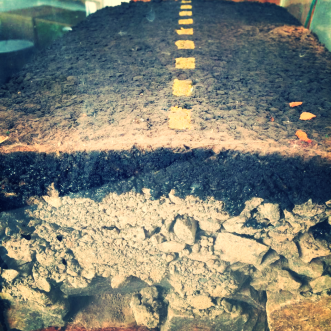 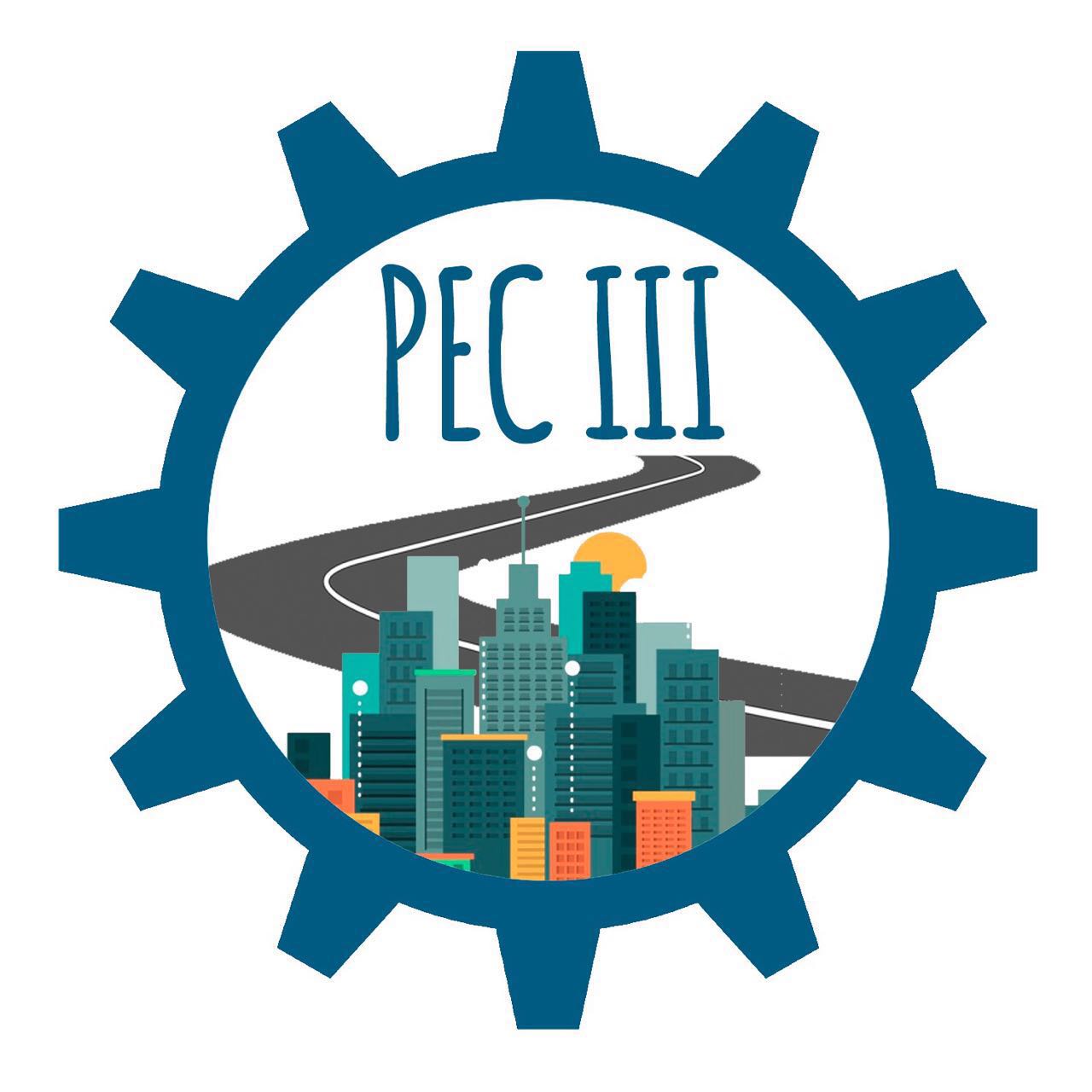 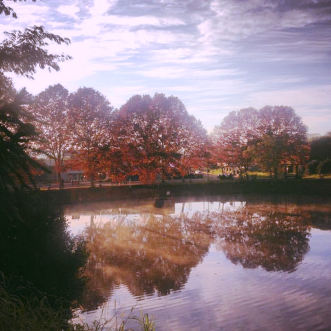 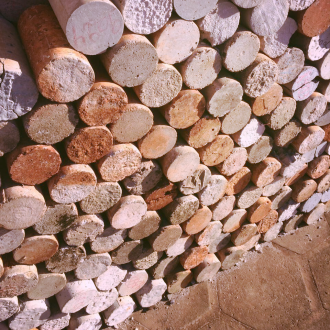 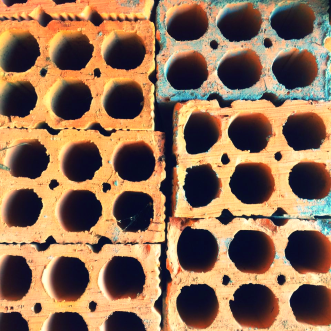 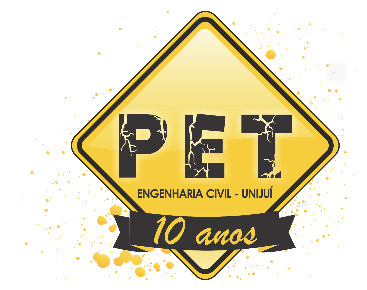 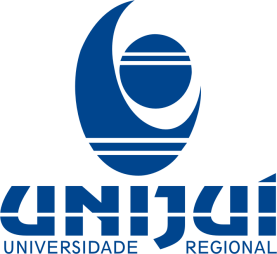 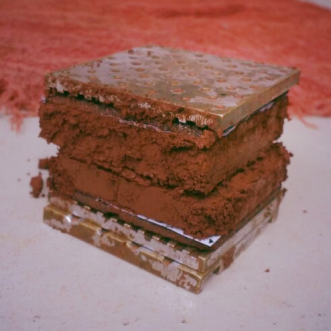 UNIVERSIDADE REGIONAL DO NOROESTE DO ESTADO DO RIO GRANDE DO SUL
PEC III – Terceiro Painel Temático das Pesquisas da Engenharia Civil da UNIJUÍ
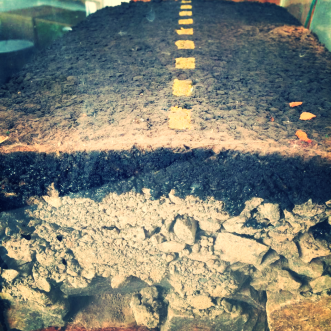 UTILIZAÇÃO DE RESÍDUOS DE CONSTRUÇÕES E DEMOLIÇÕES (RCD), RESÍDUOS E REJEITOS INDUSTRIAIS, E MATERIAIS ALTERNATIVOS NA PRODUÇÃO DE CONCRETOS E ARGAMASSAS.
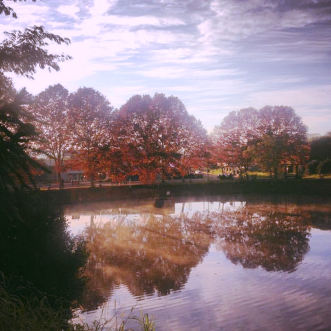 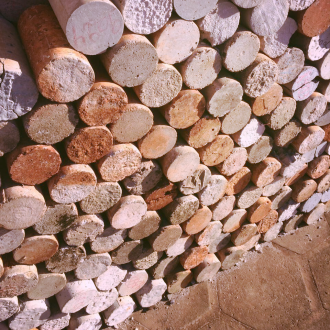 Felipe Dalla Nora Soares
Daniela Dolovitsch de Oliveira
Diego Menegusso Pires
Gabriela da Silva da Costa Bressam
Thaina Yasmin Dessuy
Lucas Fernando Krug
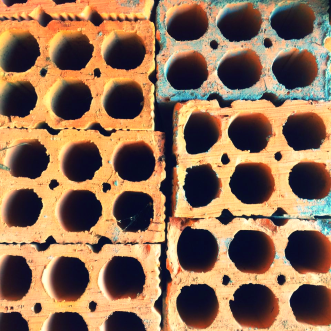 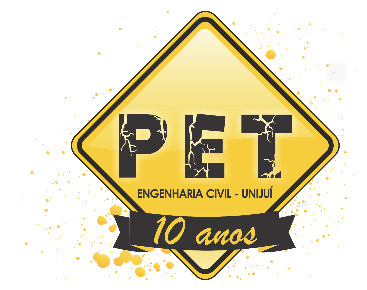 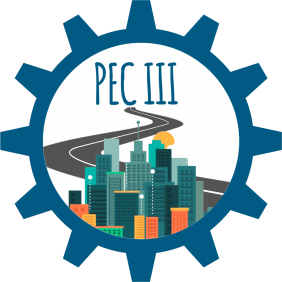 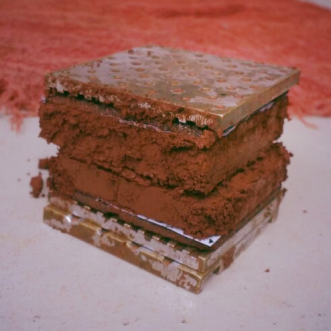 UNIVERSIDADE REGIONAL DO NOROESTE DO ESTADO DO RIO GRANDE DO SUL
PEC III – Terceiro Painel Temático das Pesquisas da Engenharia Civil da UNIJUÍ
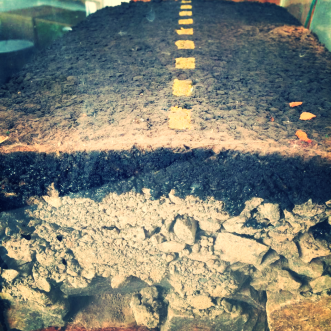 VERIFICAÇÃO DE DESEMPENHO DE CONCRETOS PRODUZIDOS COM SUBSTITUIÇÃO PARCIAL DO AGREGADO NATURAL POR AGREGADOS RECICLADOS ORIGINADOS DA BRITAGEM DE CONCRETO
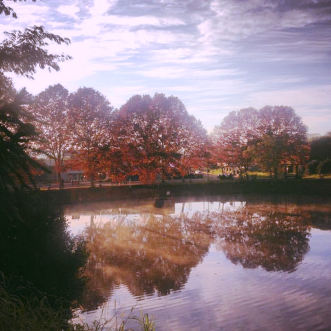 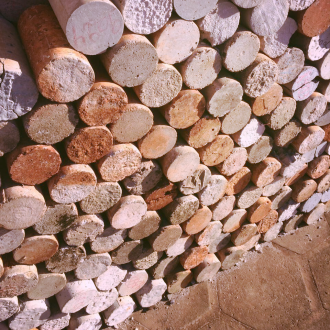 Felipe Dalla Nora Soares
Daniela Dolovitsch de Oliveira
Diego Menegusso Pires
Gabriela da Silva da Costa Bressam
Thaina Yasmin Dessuy
Lucas Fernando Krug
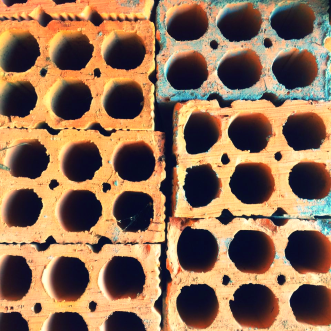 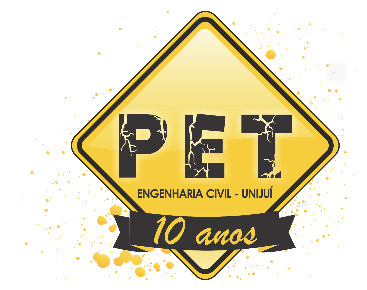 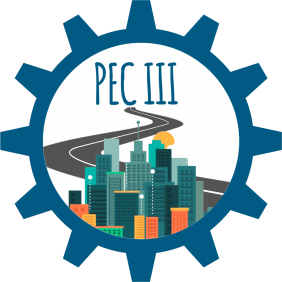 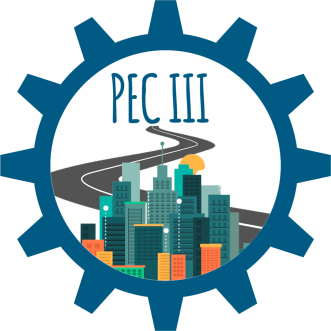 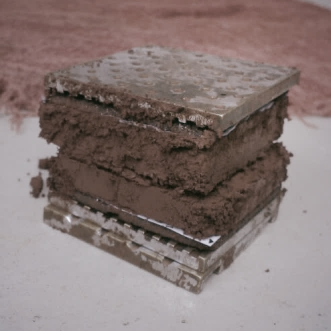 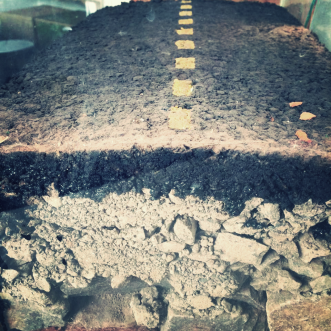 Introdução
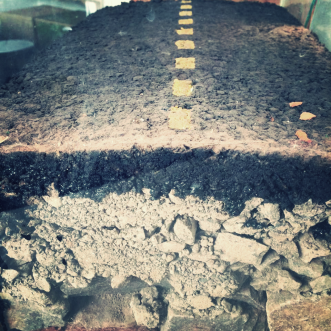 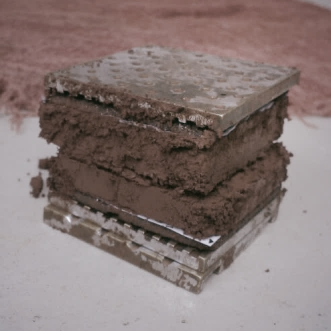 Sustentabilidade

Diminuição da Poluição

 Reaproveitamento de Resíduos

 Classificação de Resíduos (Classe A)
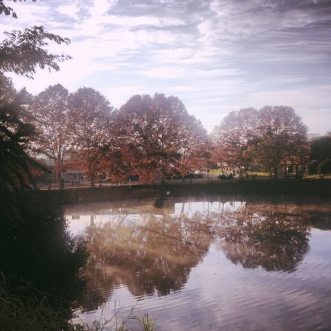 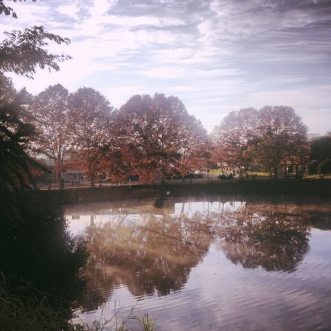 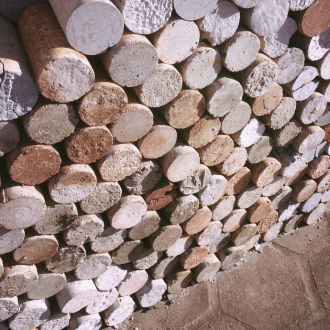 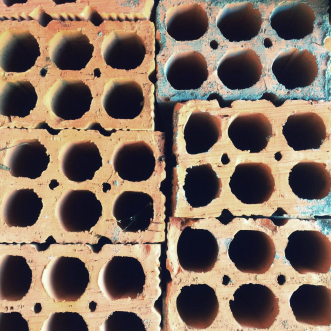 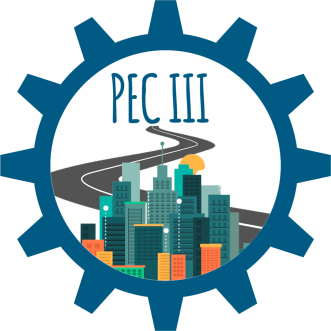 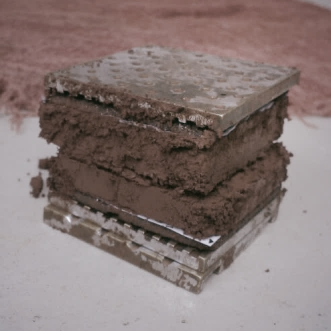 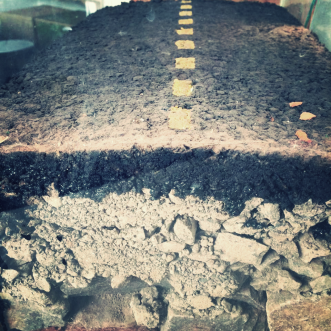 Metodologia
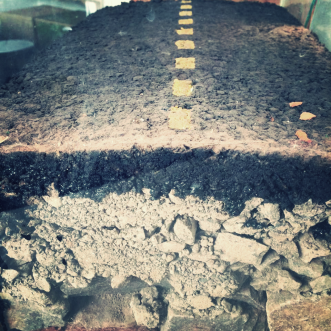 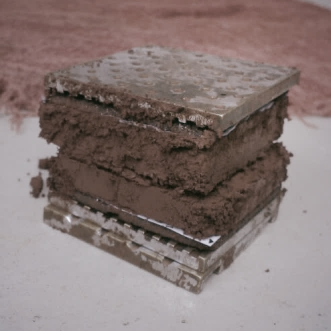 Caracterização dos Materiais

 Estudo de dosagens (obtenção de 25 Mpa)

 Moldagem do concreto referência

 Moldagem dos concretos com substituição de resíduos

 Ensaios Mecânicos do Concreto

 Ensaios de durabilidade (capilaridade)
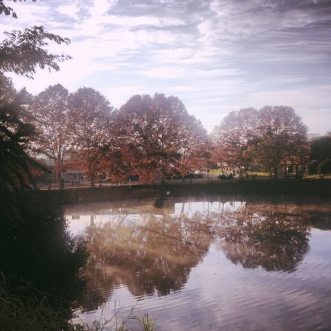 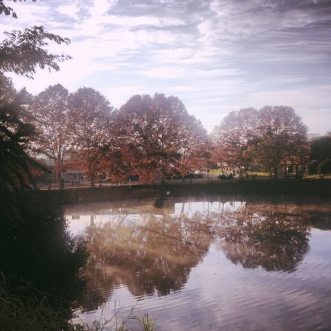 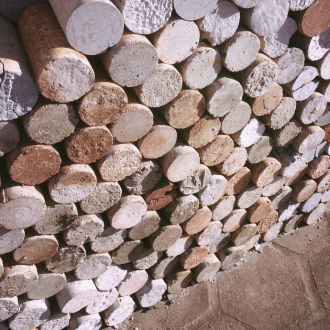 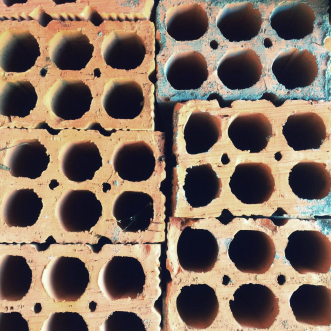 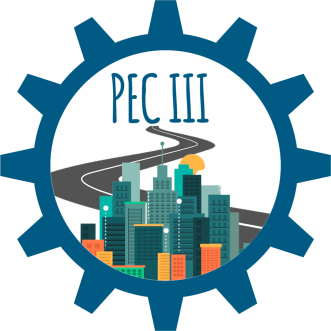 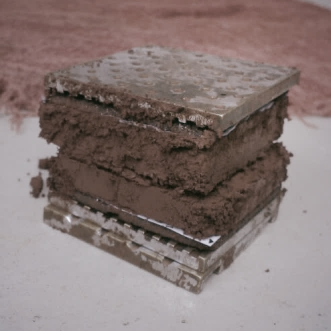 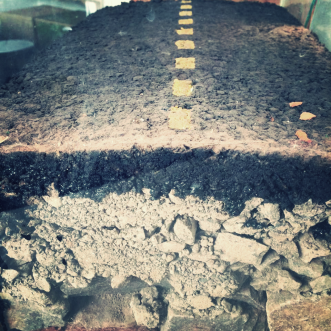 Metodologia
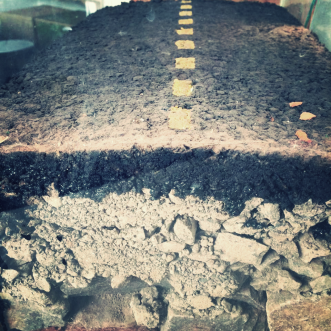 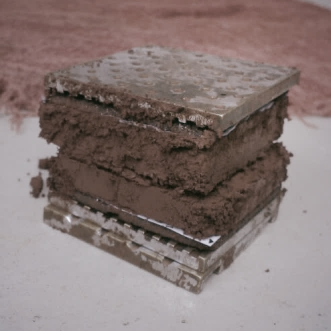 Substituições:
Areia natural por pó de concreto;
Brita natural por brita reciclada de concreto;

Percentagens:
10%, 20%, 30%, 40%, 50%, 60%.
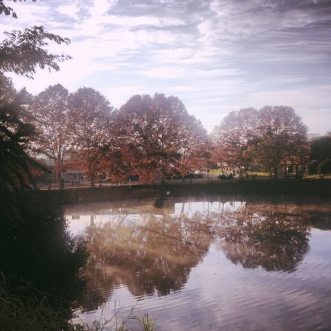 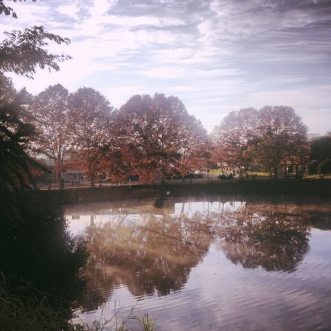 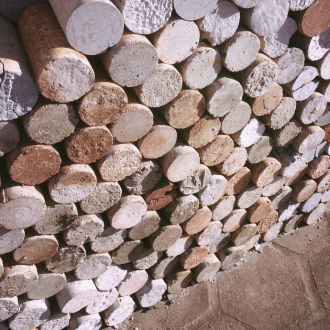 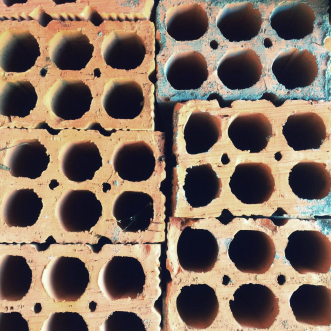 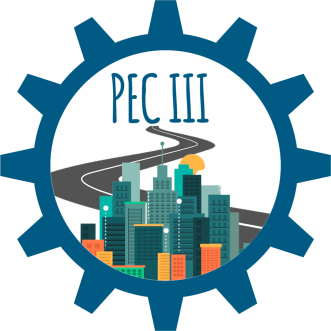 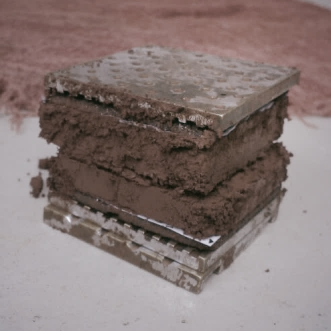 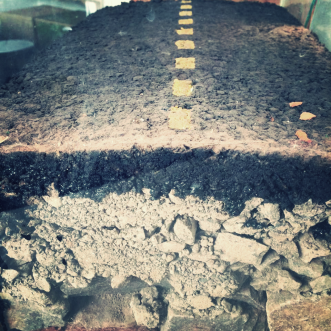 Metodologia
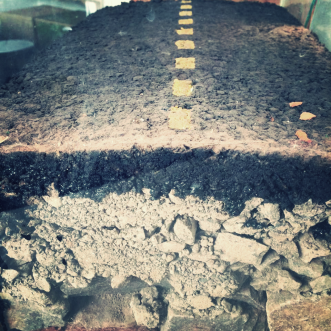 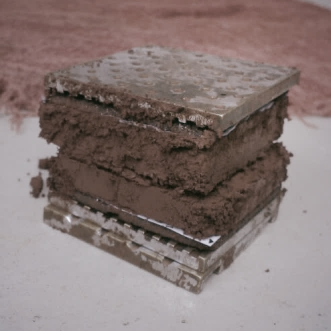 Areia natural por pó de concreto
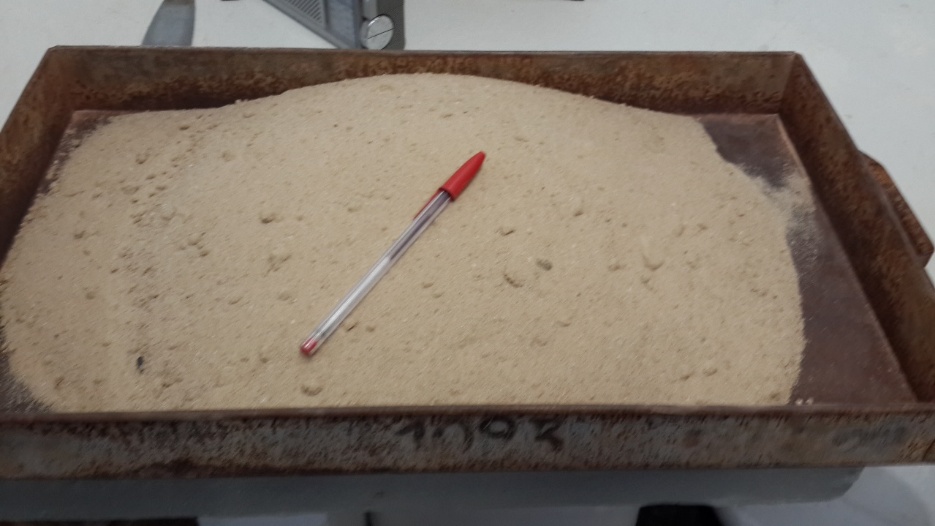 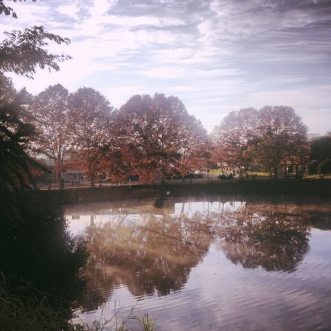 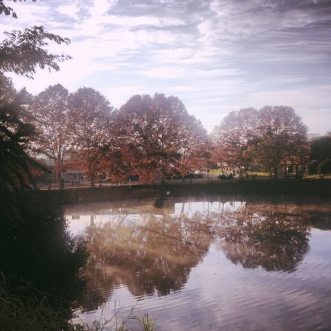 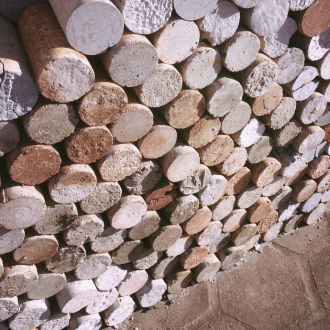 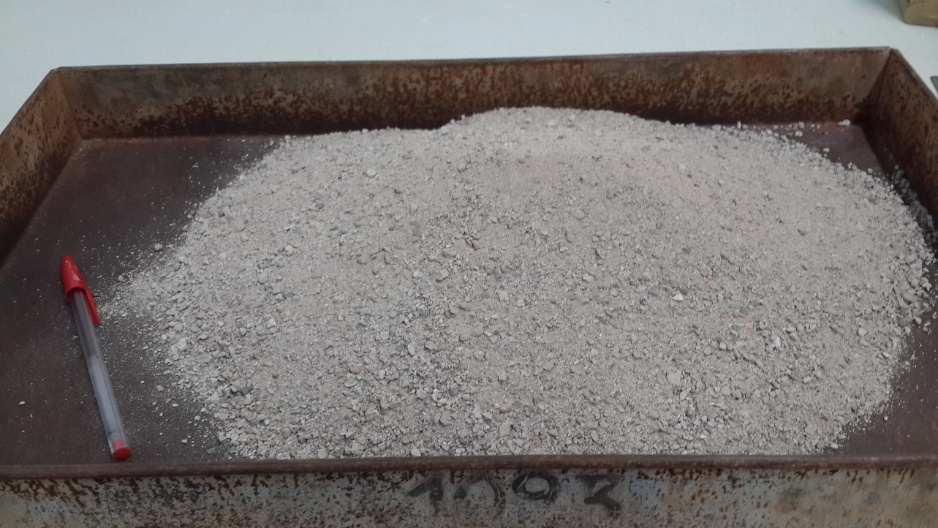 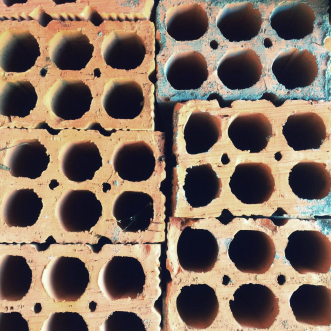 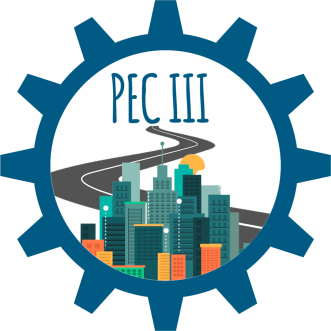 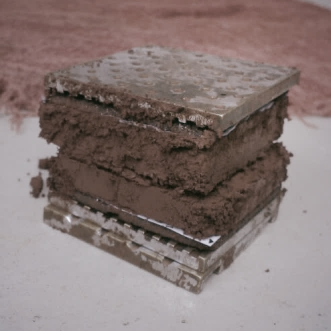 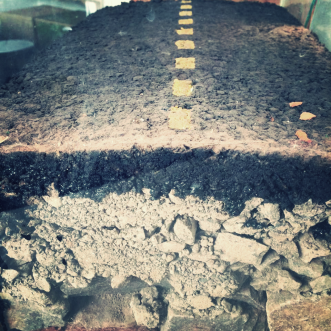 Metodologia
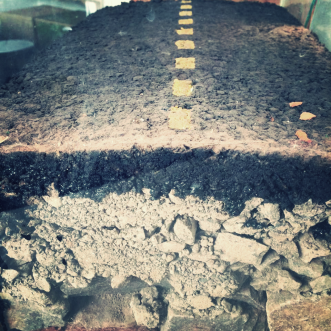 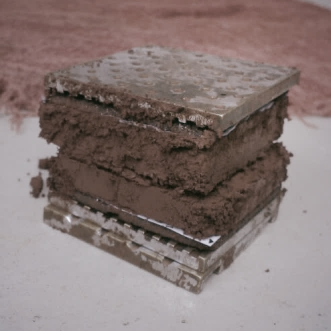 Brita natural por brita reciclada de Concreto
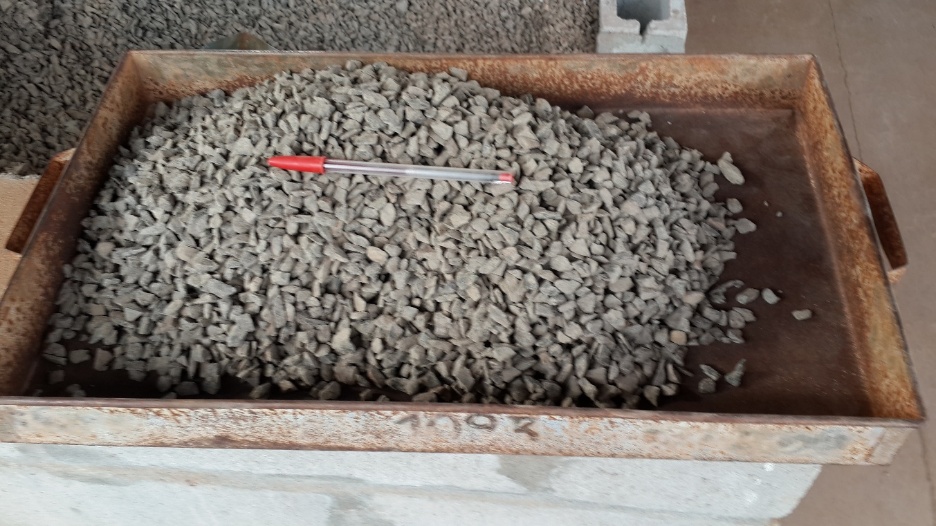 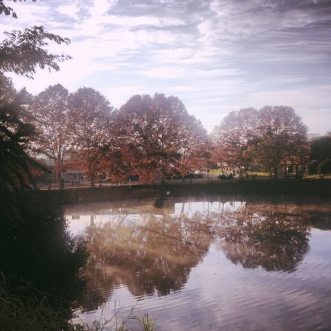 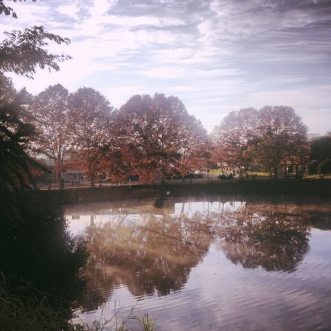 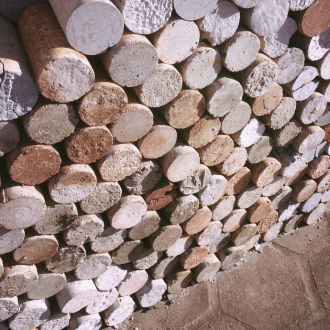 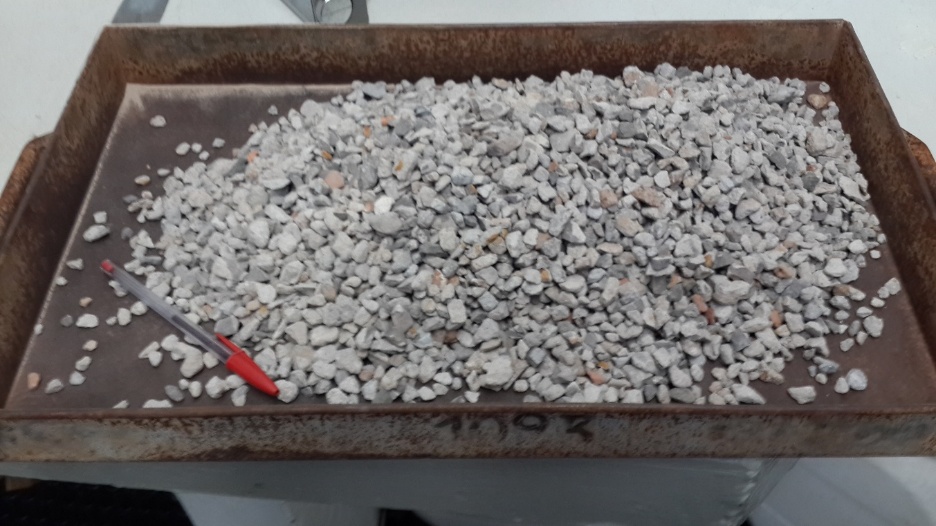 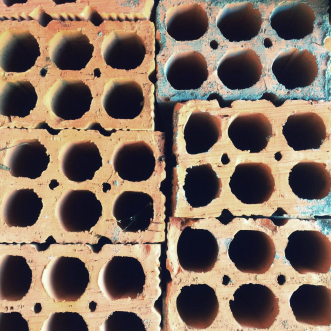 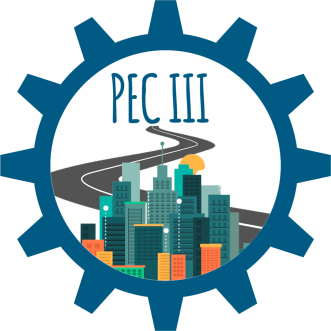 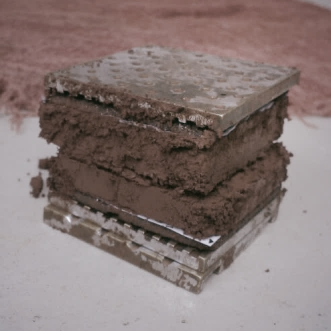 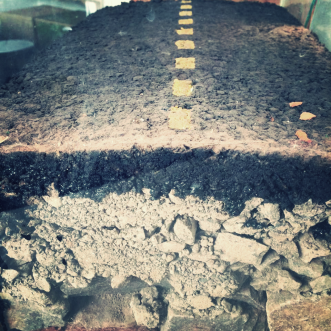 Resultados
Pesquisa em andamento

 Resultados até o momento
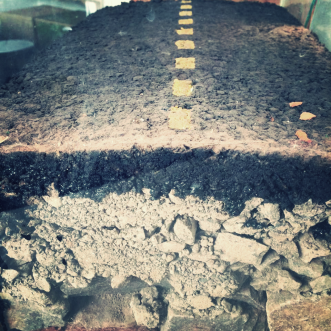 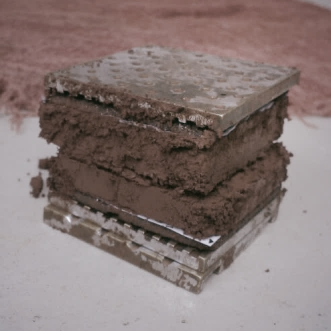 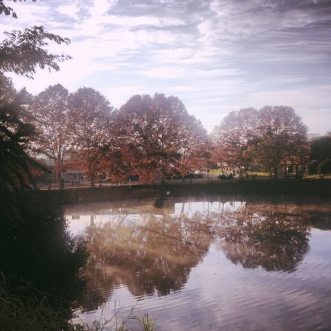 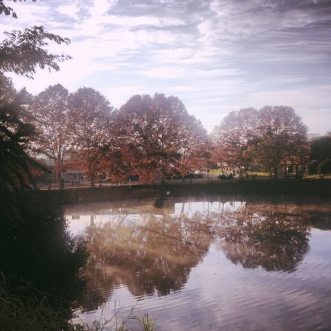 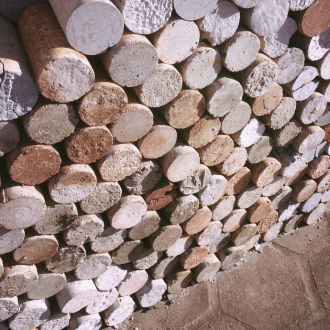 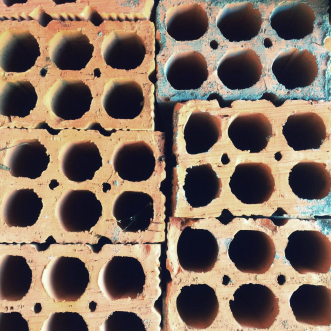 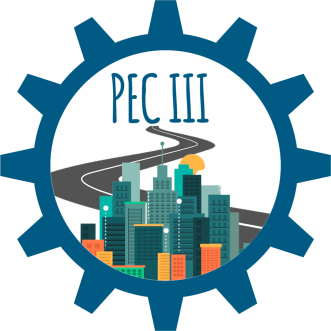 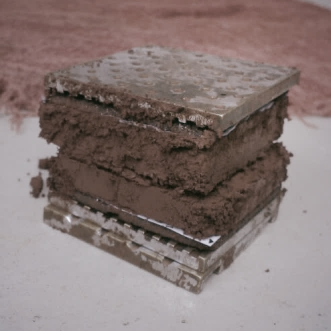 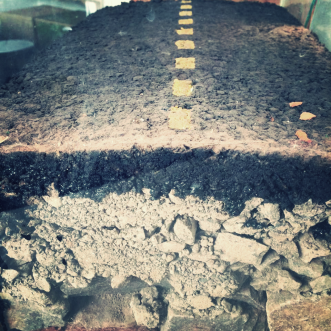 Considerações Finais
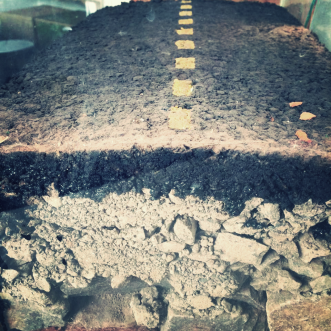 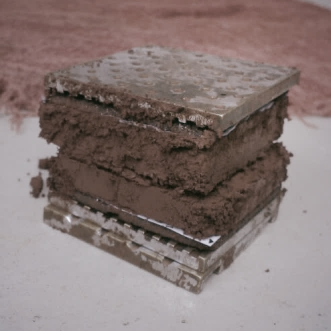 Resíduo pode ser usado em concreto com função estrutural

 Qualidade do agregado influencia no resultado final

 Importância de se aprofundar na reutilização de resíduos na construção civil

 Maior aceitação do concreto reciclado
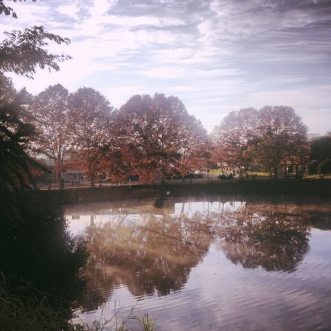 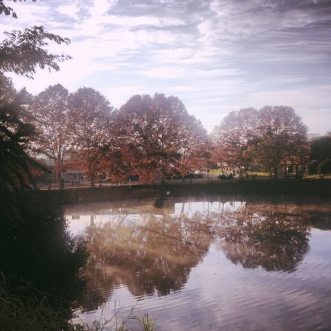 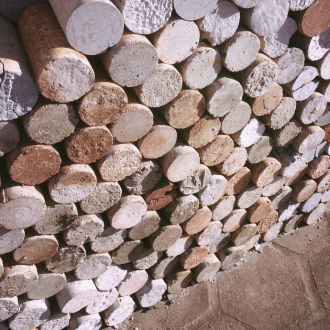 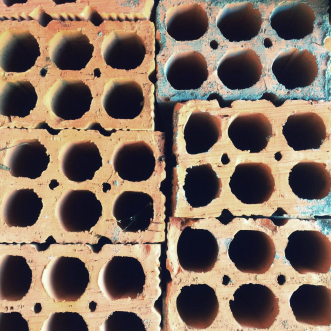 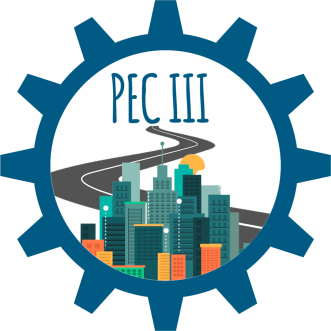 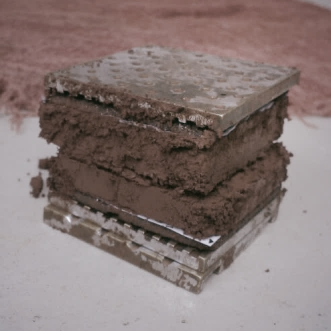 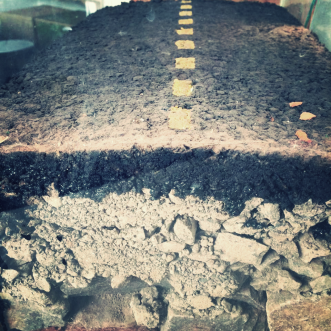 Agradecimentos
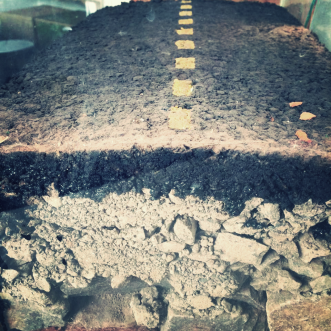 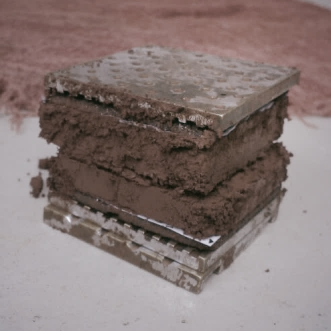 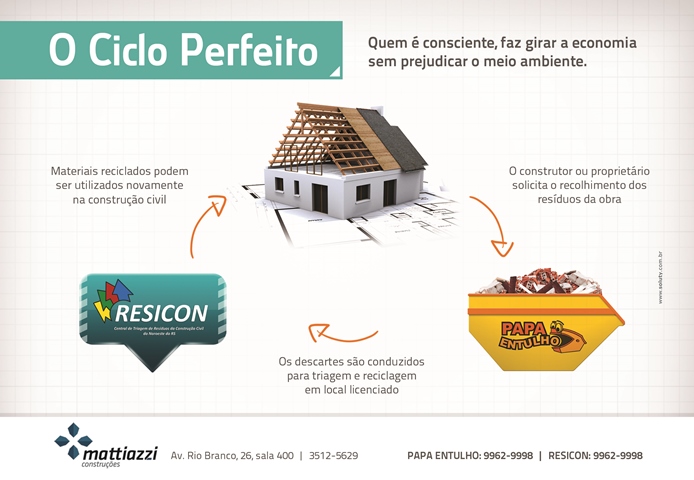 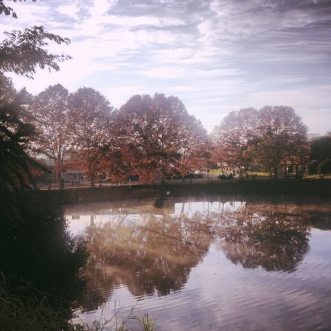 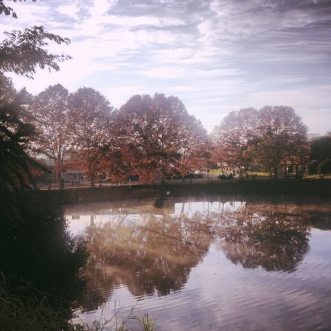 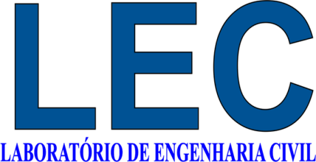 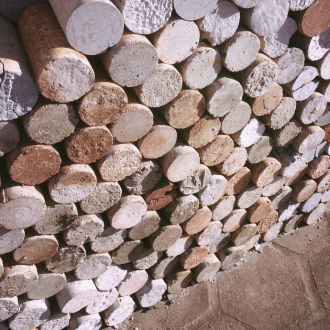 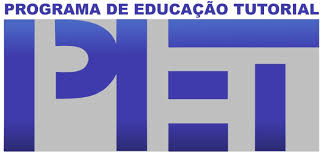 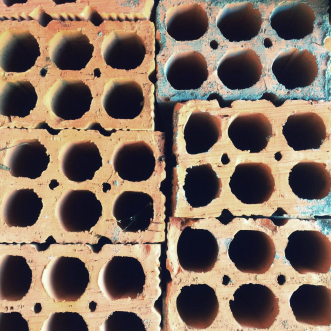